Grade 9 Math PAT/Final Review
2017
Composite Surface Area
Perfect/Imperfect Squares 
Benchmarking
Using perfect squares to estimate roots
Pythagoras
Composite Surface Area
Find the surface area of all shapes and subtract the overlap x 2
[Speaker Notes: Surface Area of Rectangular Prism 
Front, Back, Top, Bottom = 4 (12 × 15) = 720 cm2 Left, Right = 2 ( 12 × 12 ) = 288 cm2Total : 1008 cm2 

Surface Area of Cylinder 
Top, Bottom = 2 × Area of circle = 2 (π r2) = 2 × π × 22 = 25.12 cm2  
Curved Surface=2πr×h = 2×π×2×10 = 125.6 cm2Total: 150.72 cm2 

Area of Overlap 
Area of a Circle ....don`t forget to double it!2 × Area of circle = 2 (π r2) = 2 × π × 22 = 25.12 cm2 

Total Surface Area of the Composite Object 
SA of rectangular prism + SA of cylinder – area of overlap 
1008 + 150.72 – 25.12 = 1133.6 cm2]
Exponent
Power/Base/Exponent
Brackets and exponents
Scientific notation
Exponents of 1 and 0
Order of operations
BEDMAS
Exponent Laws
Exponents
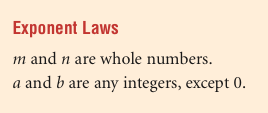 Exponents
Working with Fractions
Terminology
Adding/Subtracting
Multiplying
Dividing
Mixed/Improper 
Reducing
Remembering Order of Operations
Fractions
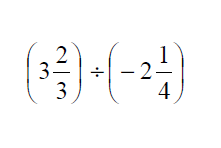 Rational Numbers
Terminology (Rational number = Q)
m/n where n is not 0
include all integers, fractions, terminating decimals and repeating decimals
Using number lines and ordering numbers
Will get your calculator
+/- rules
Rational Numbers
Polynomials
Terminology
Terms, coefficient, variable, constant, degree
Monomial, binomial, trinomial
Ordering from highest to lowest
Using algebra tiles
Like terms
Simplifying polynomials
Adding, subtracting!, multiplying and dividing
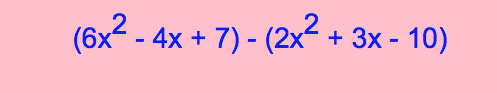 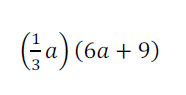 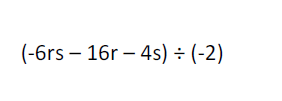 [Speaker Notes: There is only 1 MAJOR difference: when you drop the brackets you change the sign of each term after the subtraction sign]
Linear Relations
Tables of values and patterns
Independent/Dependant Variable
X/Y axis and Cartesian Coordinates
Continuous and Discrete Data
Equations for a line (H/V/O)
Matching graphs to equations (and v.v.)
Extrapolation/Interpolation
Linear Equations & Inequalities
Inverse Operations
Reverse order of Operations
Inequalities
Multiplying/dividing by negative (reverse)
Graphing inequalities
Word Problems
[Speaker Notes: Step 1 – define your variables T = Tights
Step 2 – Find keywords for inequality (maximum, minimum, more than, at least….
Step 3 – Find keywords for operation “$20.00 eac, initial cost
Step 4 – Write the inequality 20t + 250 ≤ 500]
Linear Equations and Inequalities
Solve and Graph

		-2(3-1.5n) < 3(2-n)
Similarity and Symmetry
Scale Factor
Similarity and proportionality
SF <1 or SF >1
Units
Reflections, Rotations, Translation
Describing line symmetry
Describing rotational symmetry (order and angle)
Similarity and Symmetry
[Speaker Notes: 430 cm]
Circle Geometry
Angle Sum Theory and Pythagorus
Circle Geometry Properties
Tangent
Chord (x3)
Angles (x3)
Solving puzzles
Circle Geometry
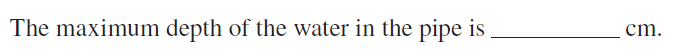 [Speaker Notes: 8cm]